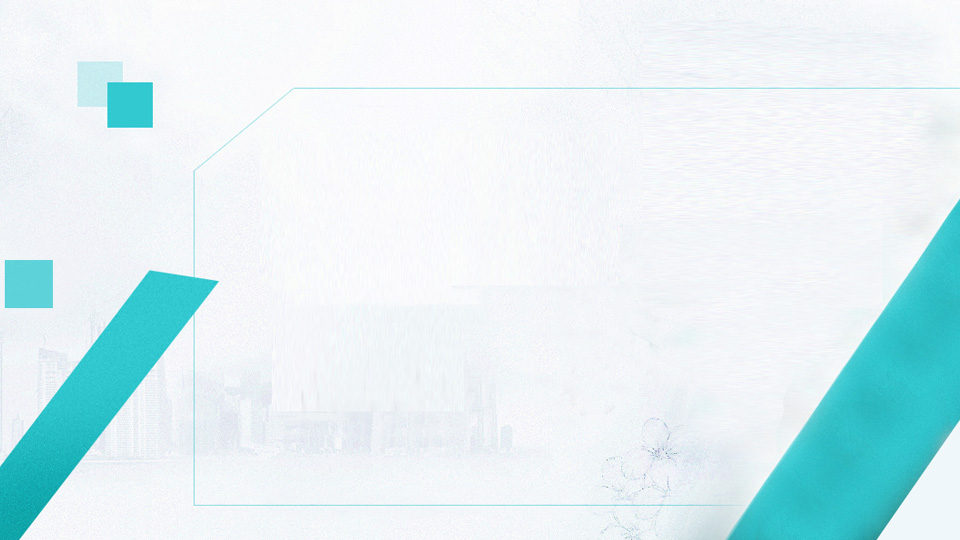 金贝壳涂料主页代码工作汇报
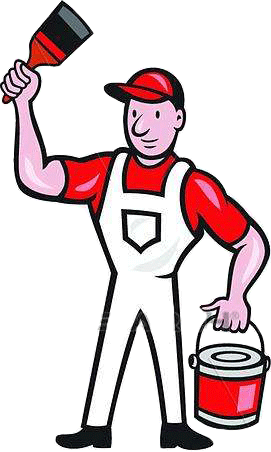 2017年11月16日
熊猫团队
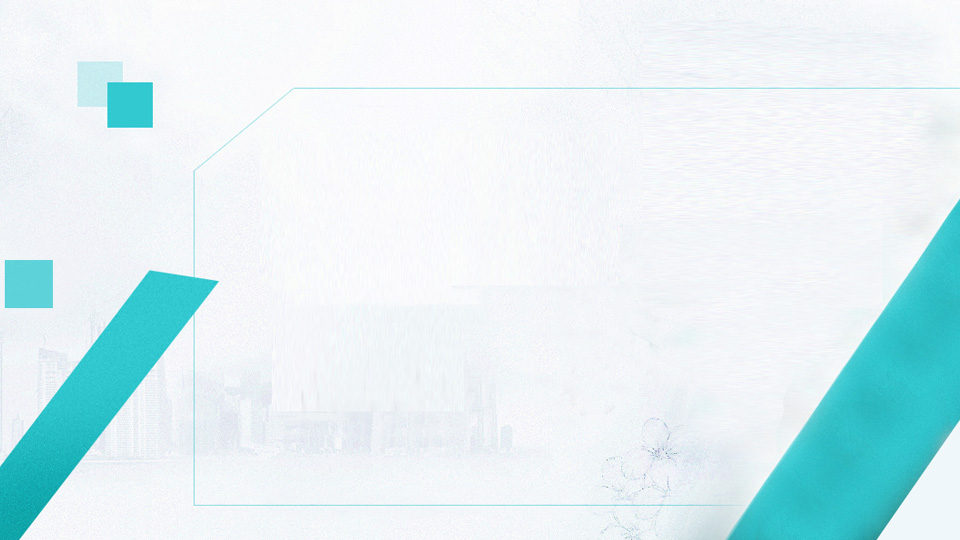 目  录
主页设计最终版
CONTENTS
A
开展会议
撰写设计文档
B
主页代码以及总结
C
D
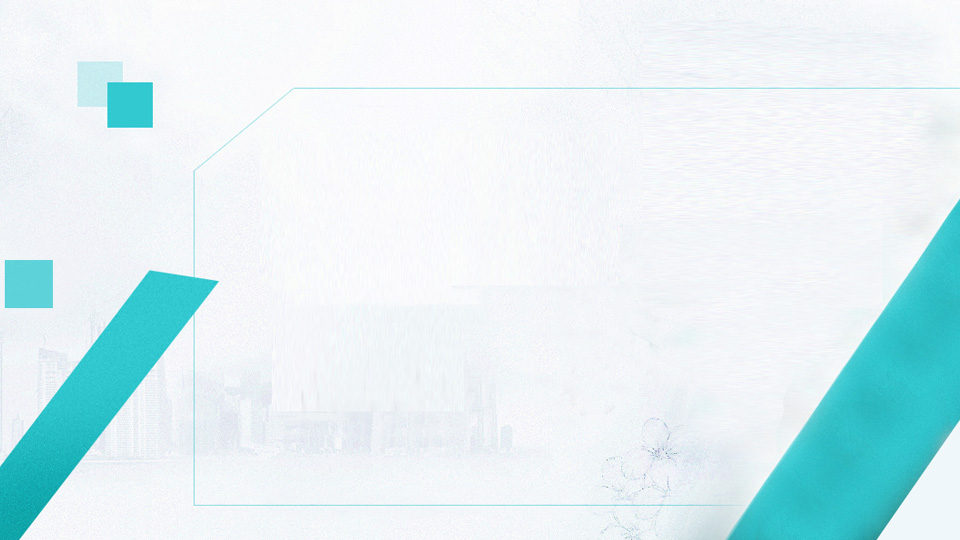 PART
主页设计最终版
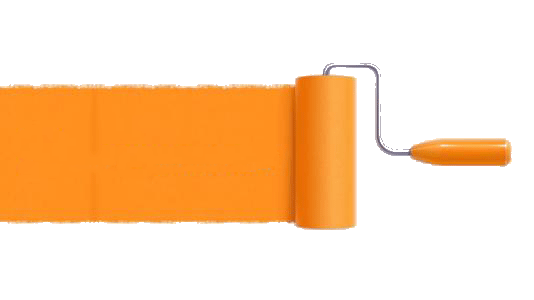 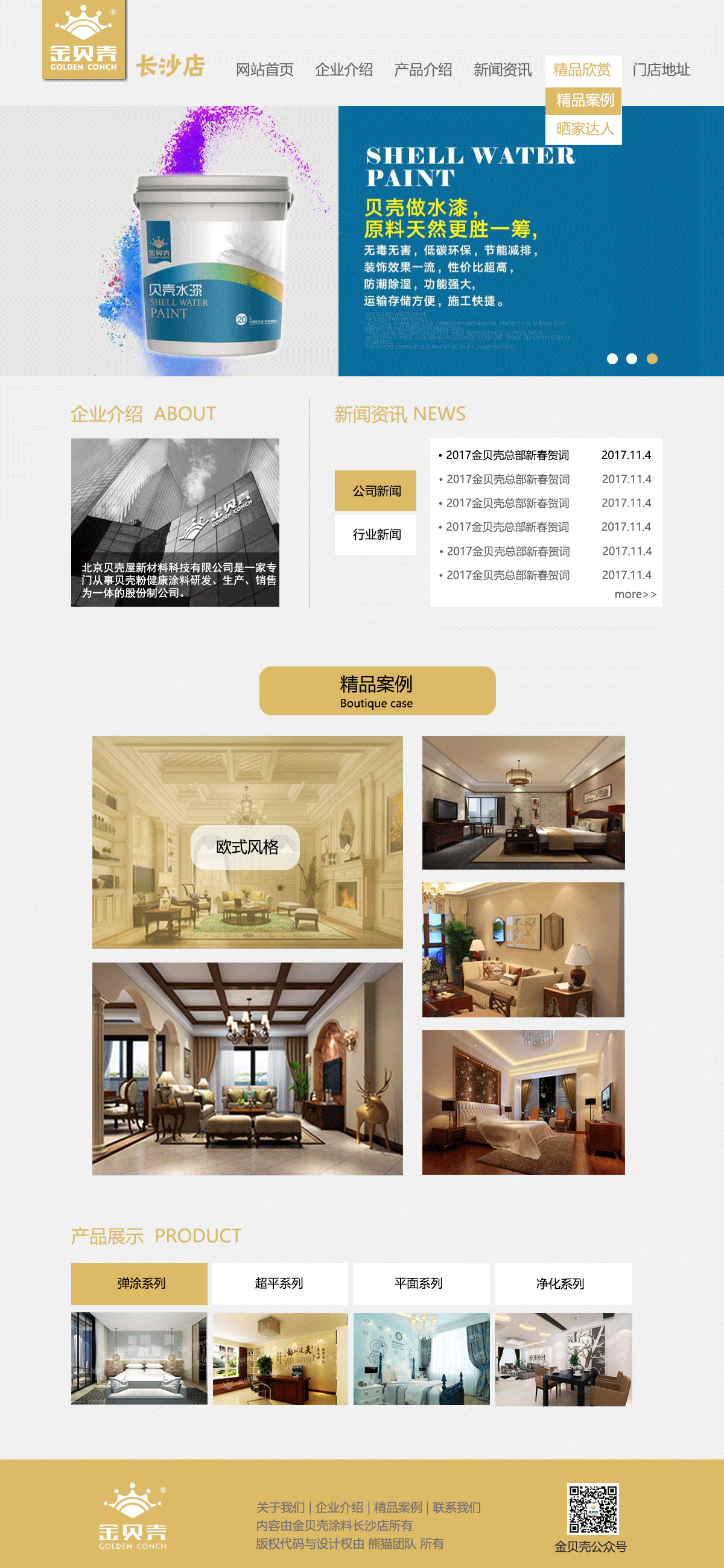 主页设计
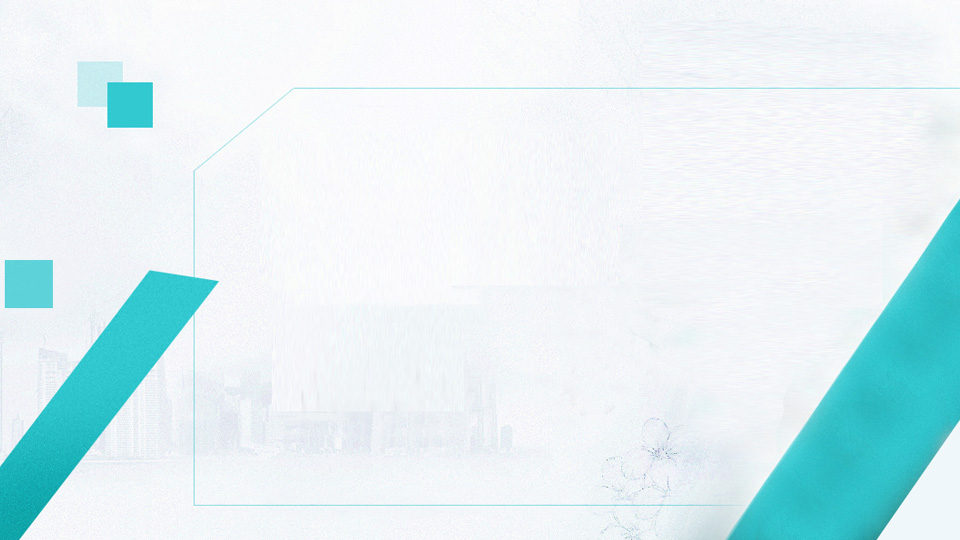 PART
开展会议
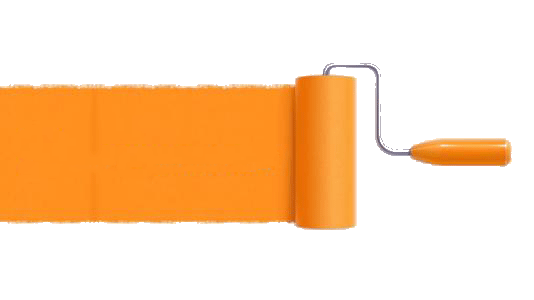 会议过程
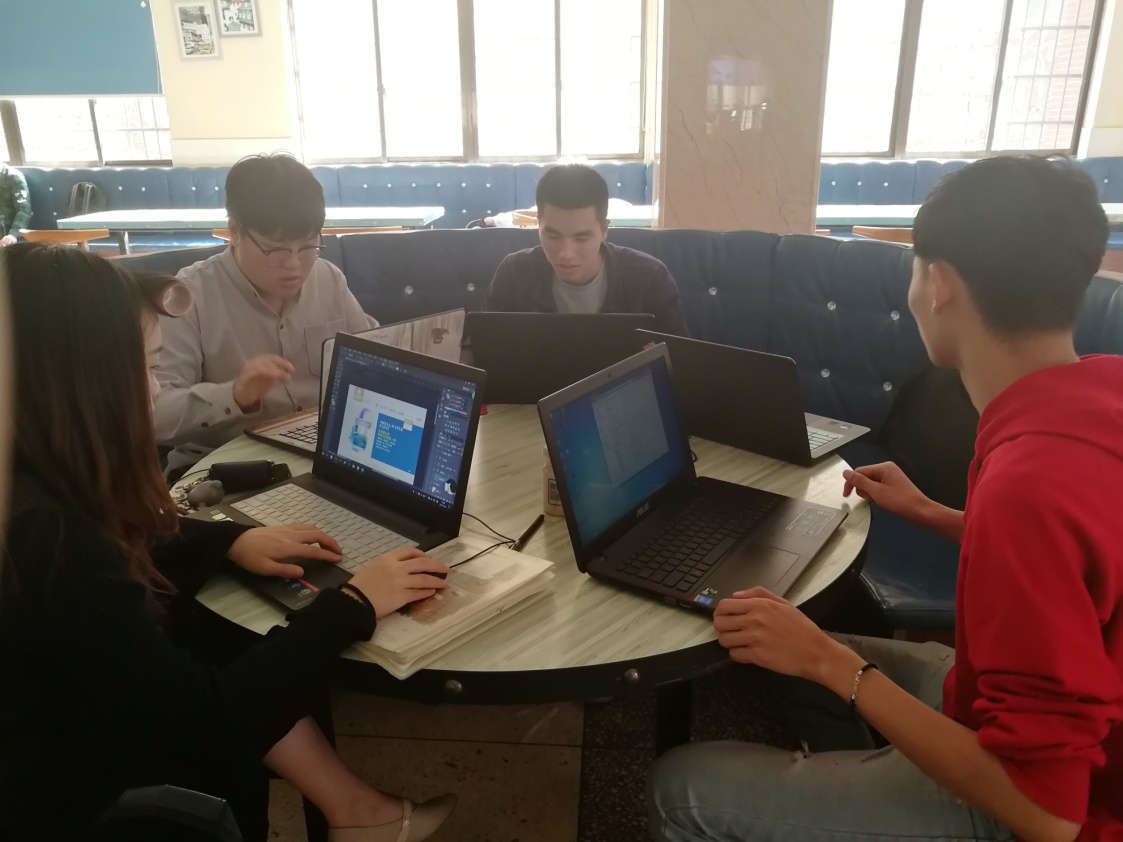 时间：11月10日星期五
地点：三食堂
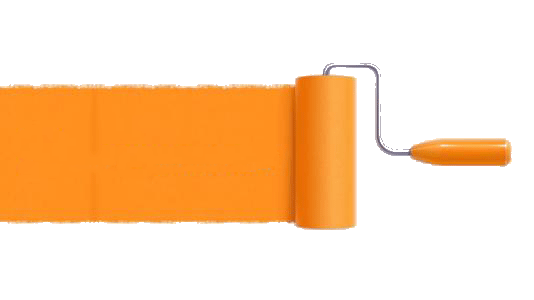 会议过程
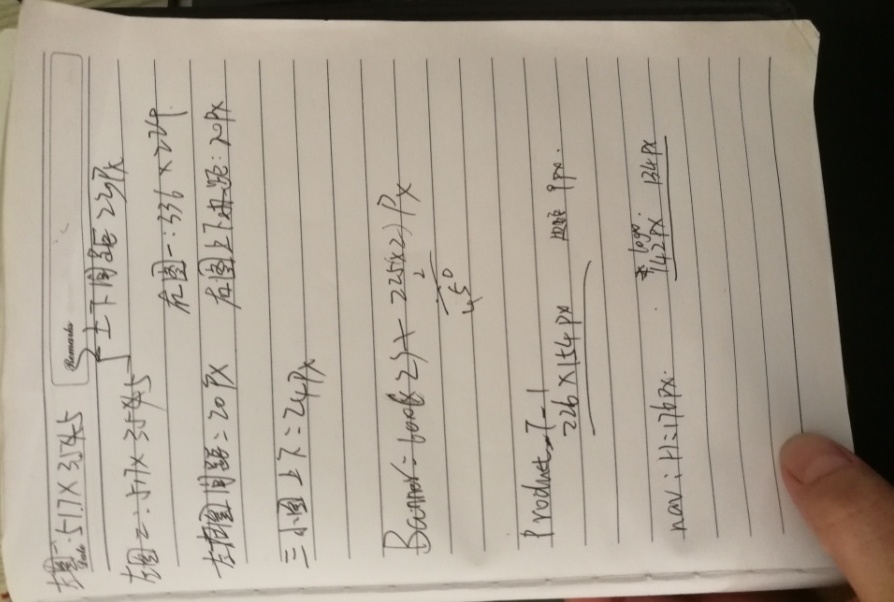 设计文档的制作
命名规则等
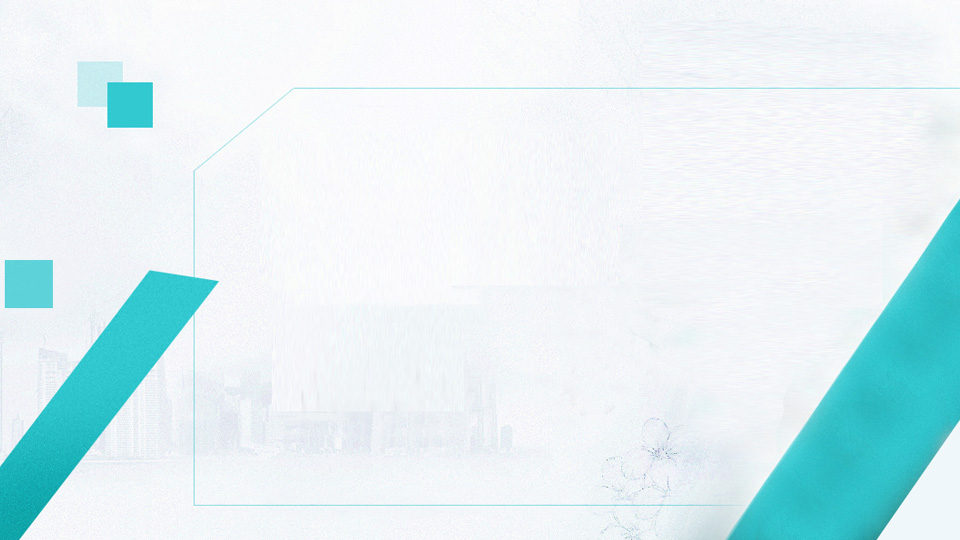 PART
撰写设计文档
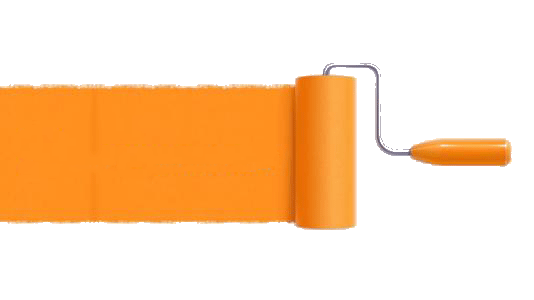 设计文档
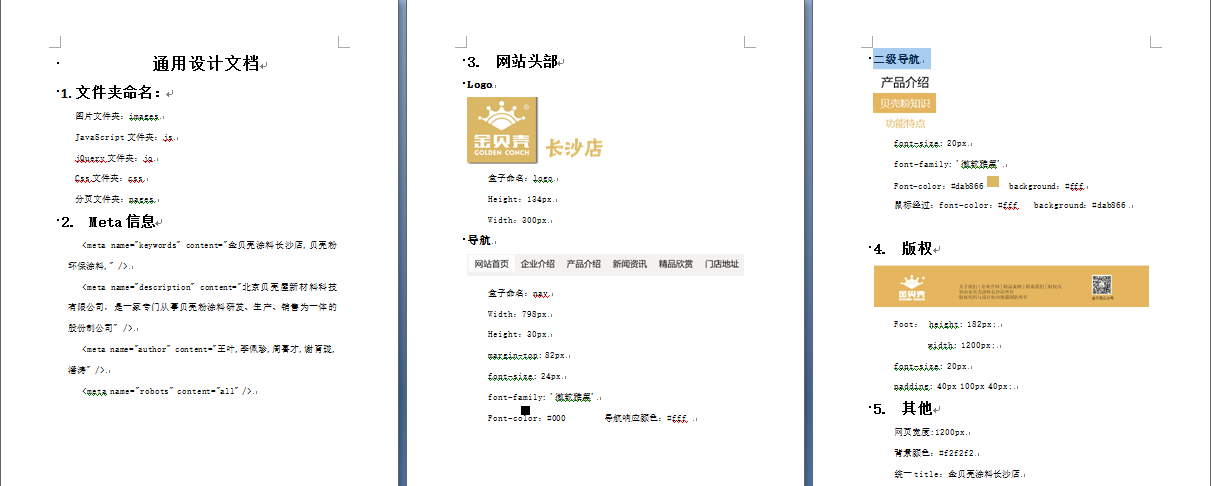 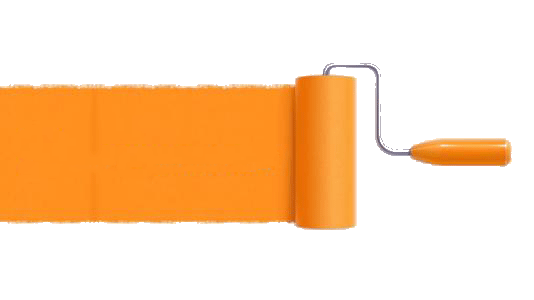 设计文档
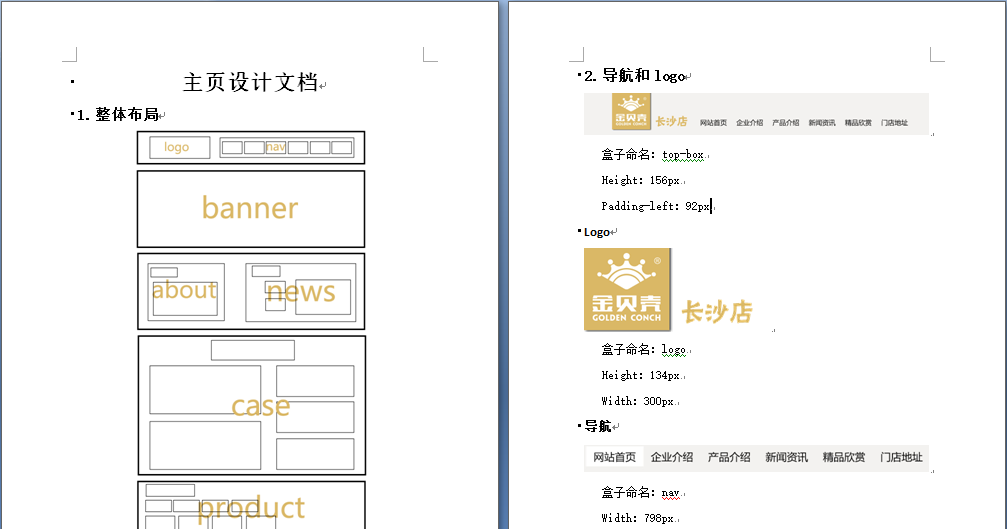 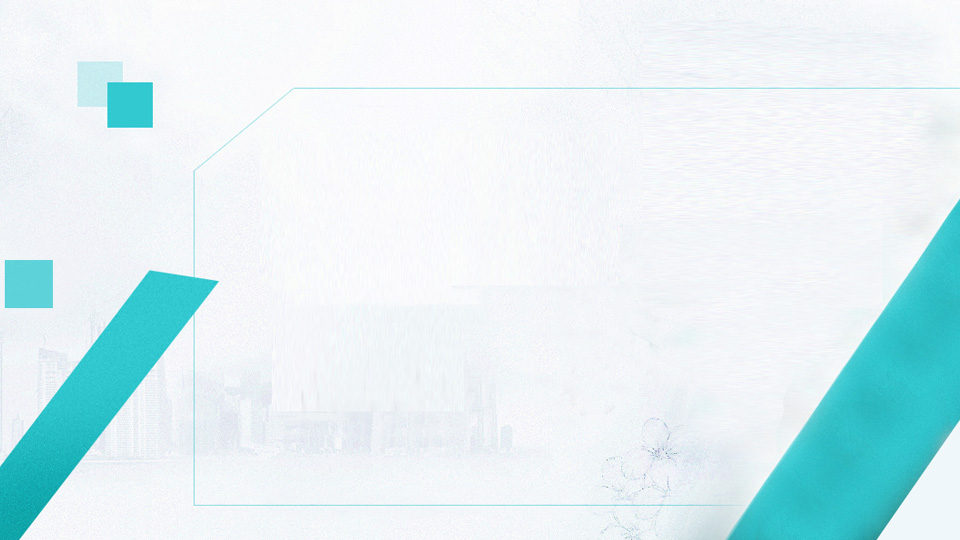 PART
主页代码以及总结
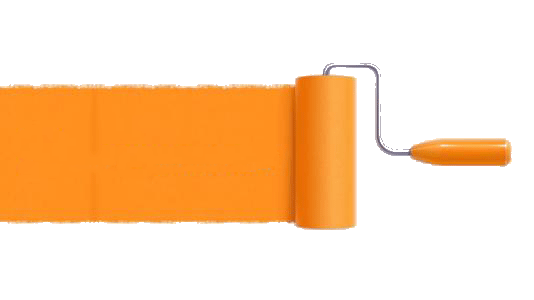 总结
设计文档的必要性。


团队合作的必要性。
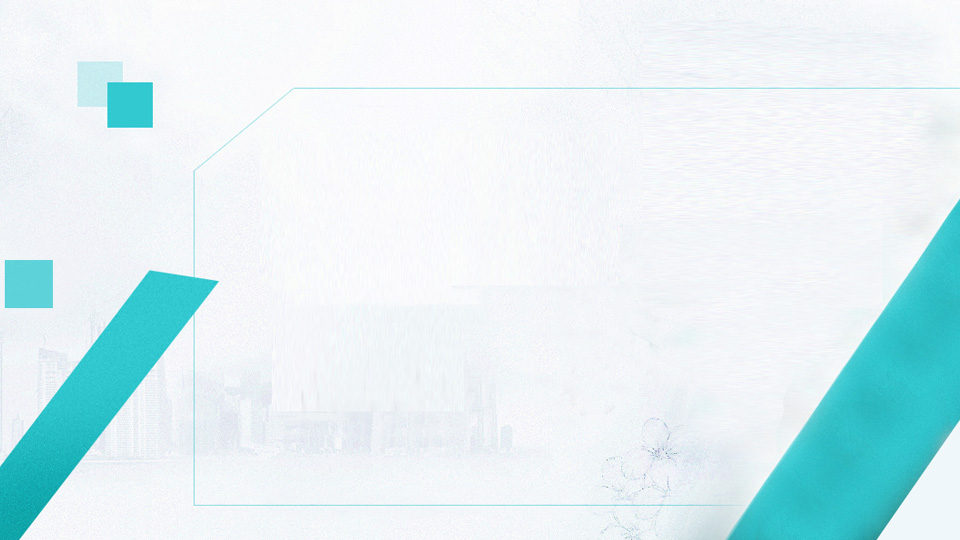 谢谢大家